Live as wise
(Eph 5:15-20)
15 	Be very careful, then, how you live — not as unwise but as wise,
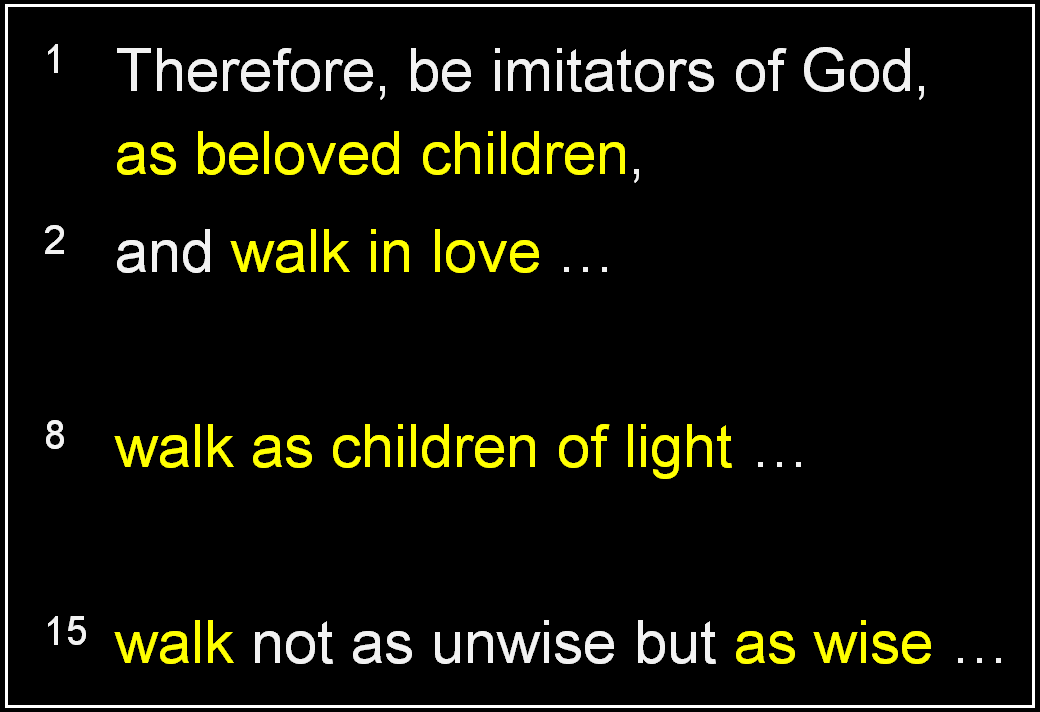 15 	Be very careful, then, how you live — not as unwise but as wise,
16 	making the most of every opportunity, because the days are evil.
16 	making the most of every opportunity, because the days are evil. 

ESV: “making the best use of the time”
17 	Therefore do not be foolish, but understand what the Lord’s will is.
17 	Therefore do not be foolish, but understand what the Lord’s will is. 

Cf. v. 10: “and find out what pleases the Lord”
18 	Do not get drunk on wine,which leads to debauchery. Instead, be filled with the Spirit,
19 	speaking to one another with psalms, hymns,and songs from the Spirit.

	Sing and make music from your heart to the Lord,
20 	always giving thanks to God the Father for everything,in the name of our Lord Jesus Christ.